Career and Education Research
English 510
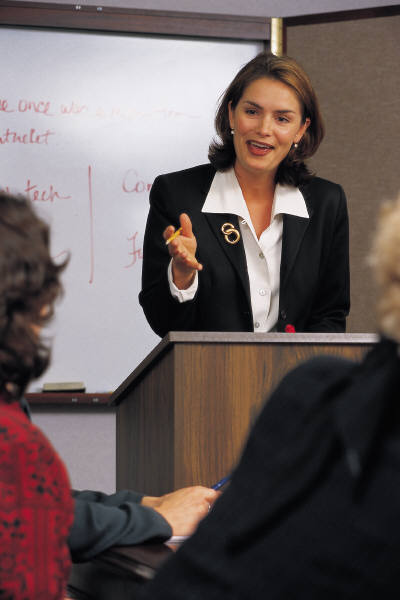 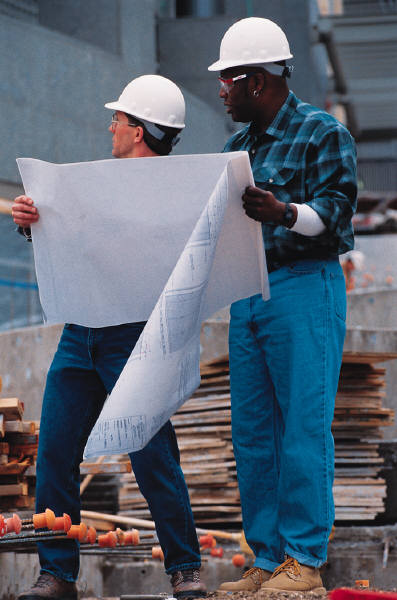 Choosing a Career
One of the hardest—and most exciting—choices you will ever make is your career. Although chance may play a part, come prepared!
Rule#1: Choose a career that is something     
                    you really like to do.
Rule#2: Do your research and choose carefully and thoughtfully.
Rule#3: Make it meaningful to you.
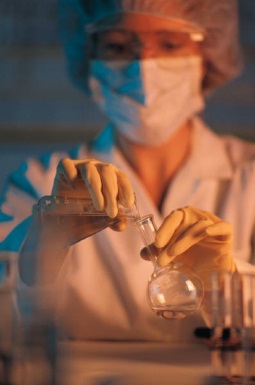 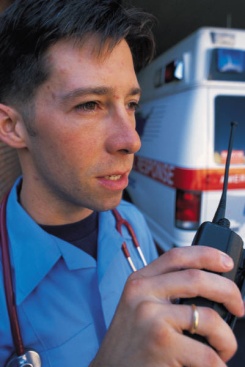 You owe it to yourself to look for work that is meaningful and rewarding!
Choose Career Options That Match Your Values
Knowing what you value most will help you refine your career search and choice:
Helping others
Prestige
High income
Flexible work hours
Establish and align values, career choice, and career goals for motivation.
There is no substitute for "knowing yourself."
Surviving in a Fast Economy
You will always have some control over your career.
You must accept risks and plan for the future to advance your career.
A college degree does not guarantee employment.
A commitment to lifelong learning will help keep you employable.
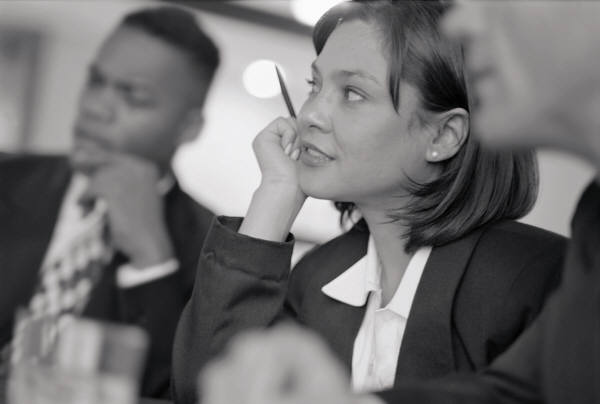 The more you know, the greater your marketability.
Factors to Consider
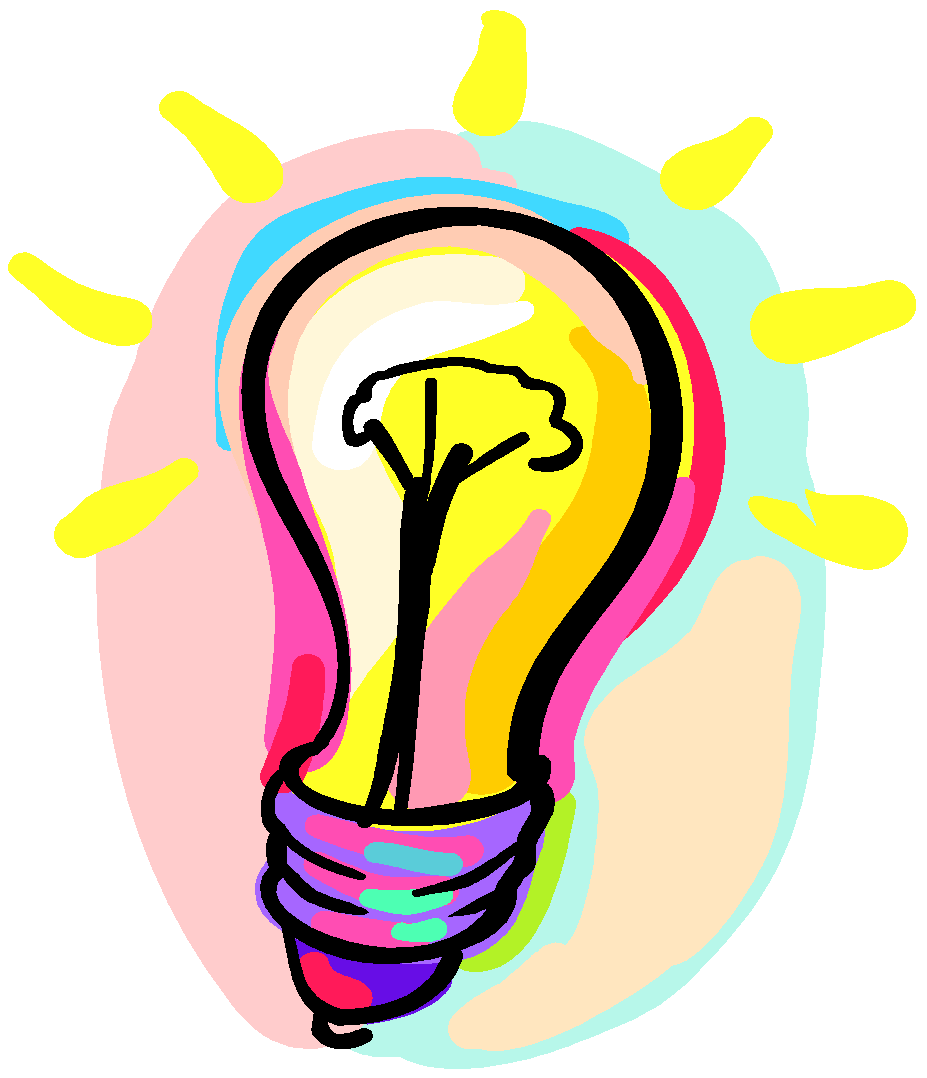 Do:
Explore a number of careers and majors
Get involved 
Get advice from people in your target occupation
Follow your passion
Dare to try something new
Do Not:
Focus on a major just to get a career out of it
Select a major just because it is “cool” or seems to promise prestige
Let someone else push you into a job
Assume that you have it all figured out
Factors Affecting Career Choices
Interests
Skills
Aptitudes
People skills
Experience
Family traditions
Personality
Life goals and work values
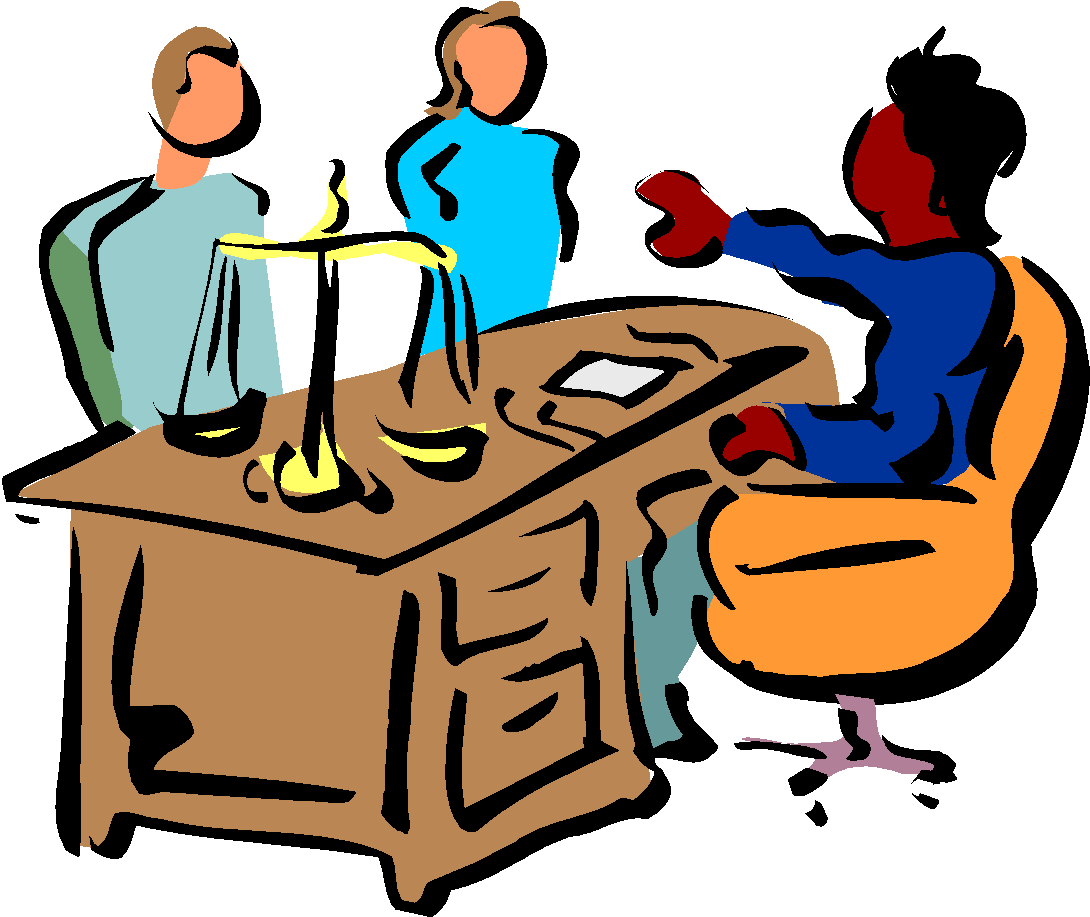 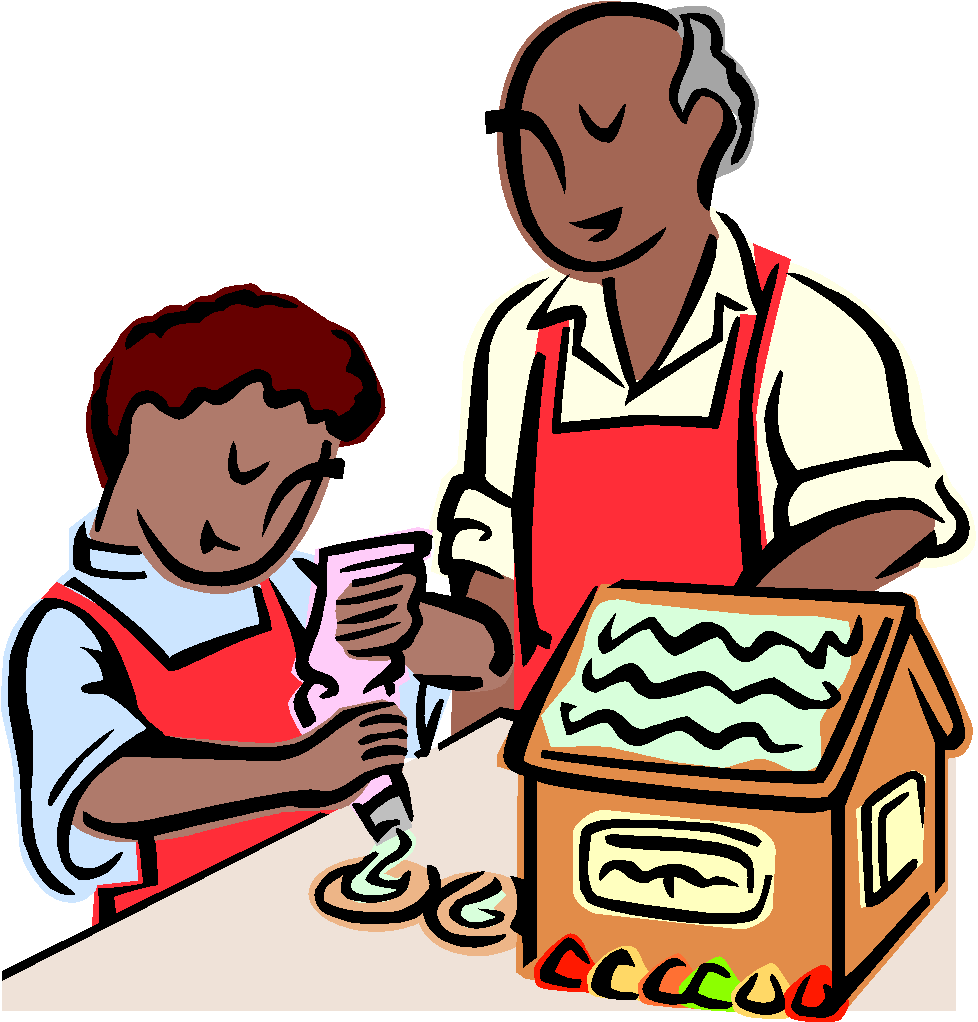 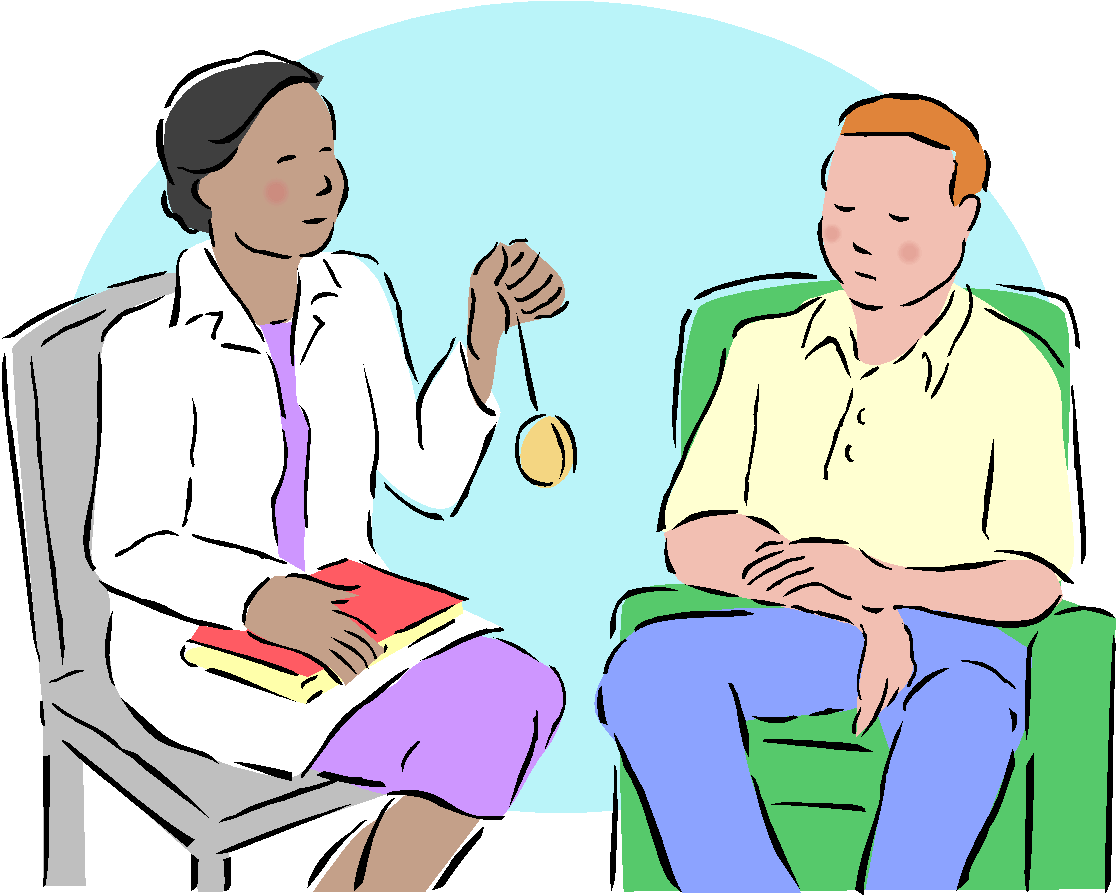 Exploring Your Interests
Holland’s Hexagonal Model of Career Fields
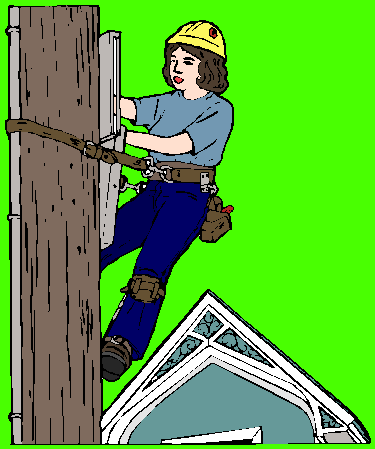 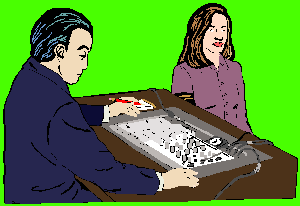 Realistic
Investigative
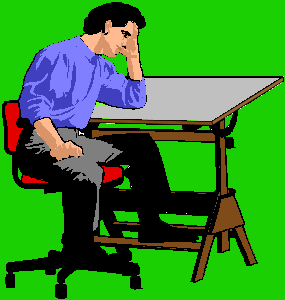 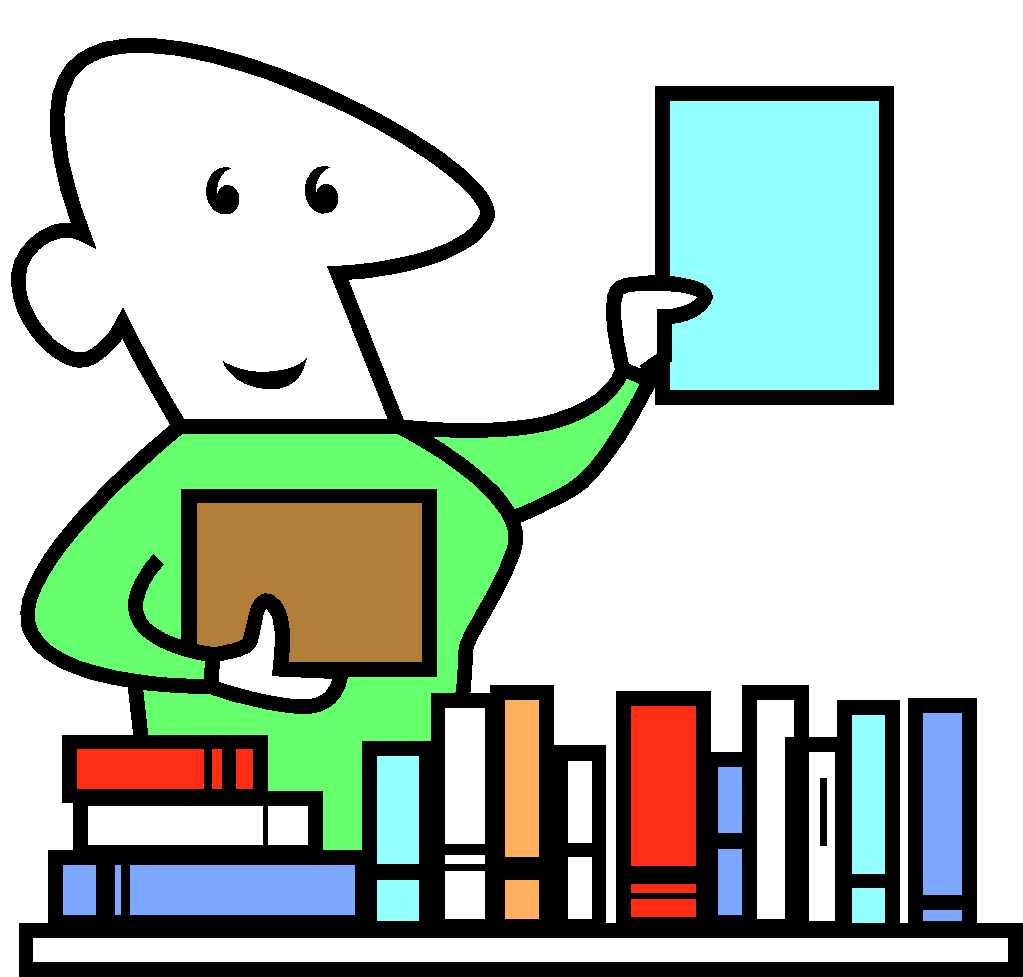 Where are you?
Artistic
Conventional
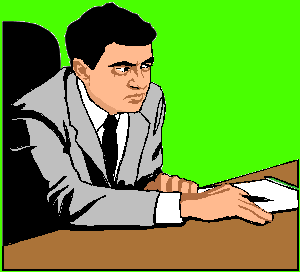 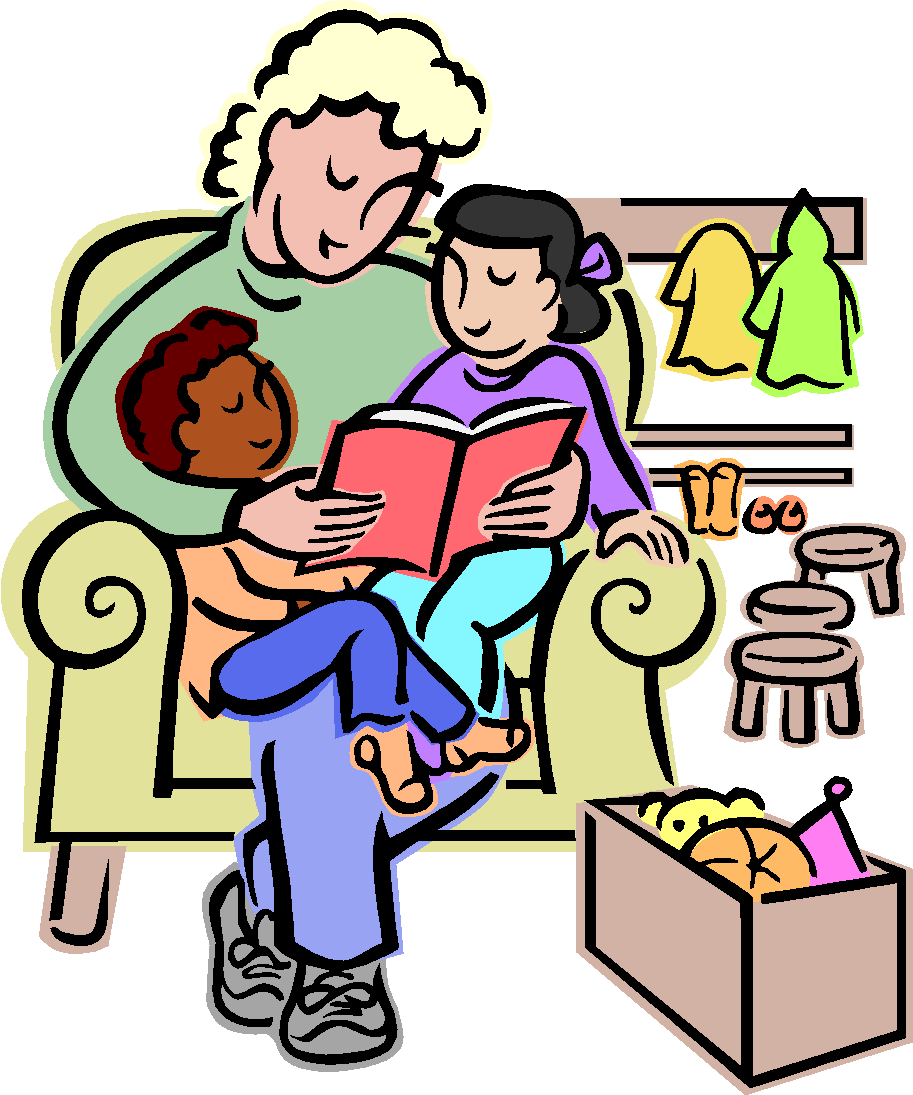 Enterprising
Social
Where to Go for Help
Career center
Faculty
Upper-class students
Student organizations
Placement services
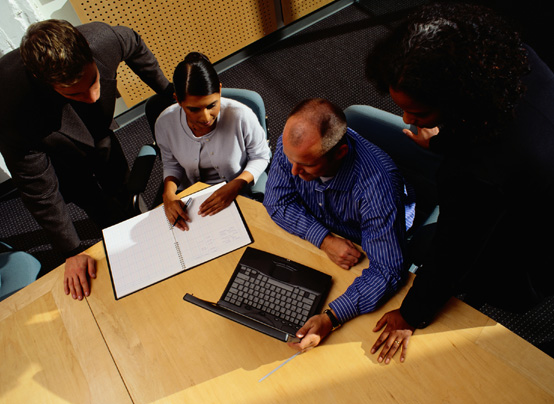 Ask someone in your chosen field:
How did you find your job?
Become Knowledgeable About Careers
Explore the Occupational Outlook Handbook at http://www.bls.gov/oco/
Research several careers, not just one
Browse the Careers section of a local bookstore
See a career counselor
Scope out Internet resources
Network--many people love to talk about
	their jobs!
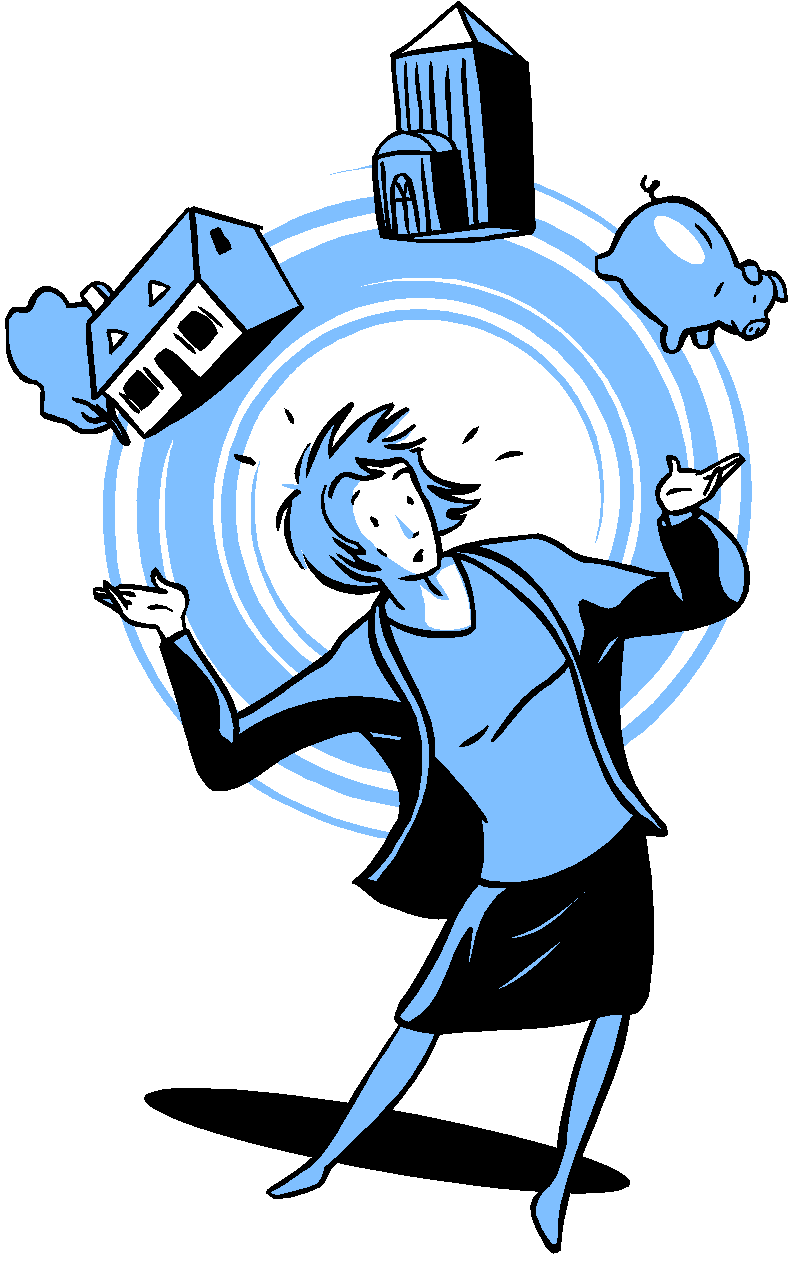 Know your options...
Explore the Occupational Outlook Handbookhttp://www.bls.gov/oco/
Keep up with the occupational outlook for various fields.
Get to know which ones are adding jobs and which ones are losing them.
The Occupational Outlook Handbook is an excellent source, and is updated every two years.
Good news! Over the next few years, jobs requiring college degrees will be the fastest-growing and highest paying.
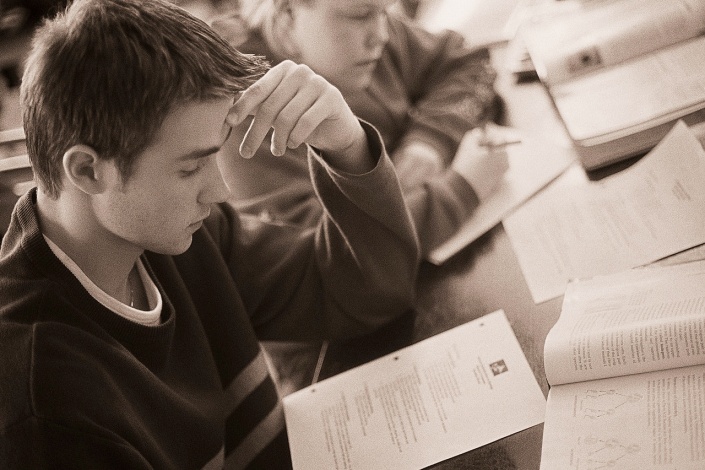 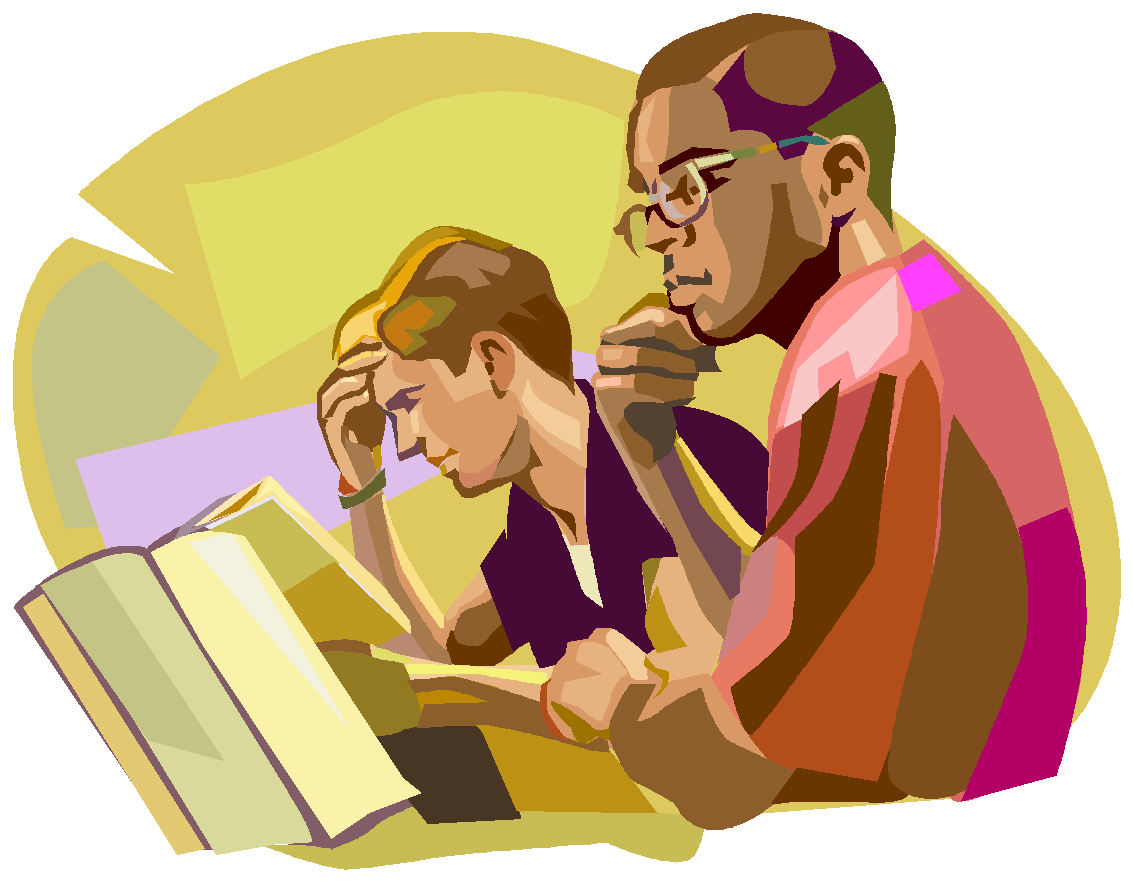 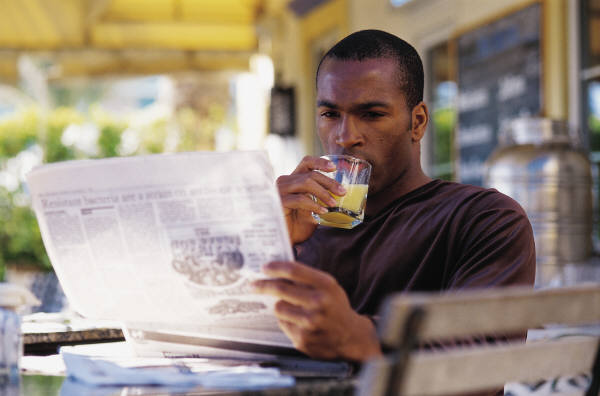 What to Look for in a Career
Major career field target
Preferred type of work
Income requirements
Geographical requirements
Special needs
Industry preferences
Stress level
Level of interaction with other people
Indoor vs. outdoor
Amount of independence
Balance between creative and conventional tasks
The type of people you would interact with
Physical requirements
Local/national/international organization
Benefits and perks
Advancement opportunities
A good boss
Training
Industry outlook
Reputation of the firm in the industry
Select Several Careers,Not Just One
It’s a good idea to have several careers in mind rather than just one in your first year of college.
Approximately 60% of students change their major at some point during their college career.
It pays to be knowledgeable about more than just one career field.  The average graduate changes their job seven times in their life.
It also pays to develop a wide variety of general skills, particular those related to communication.
Keep your options open...
Network
Check with people you know about career information.
Networking can lead to meeting someone who may be able to answer your questions about a specific career or company.
It is an effective way to learn about the type of training necessary for a particular position, what it took to get into the field, and the positive and negative aspects of the work.
More and more professionals are active on online networks such as LinkedIn.com and Doostang.com.  Some professionals even use Facebook to get in touch with others in their field…as well as research potential candidates.
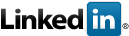 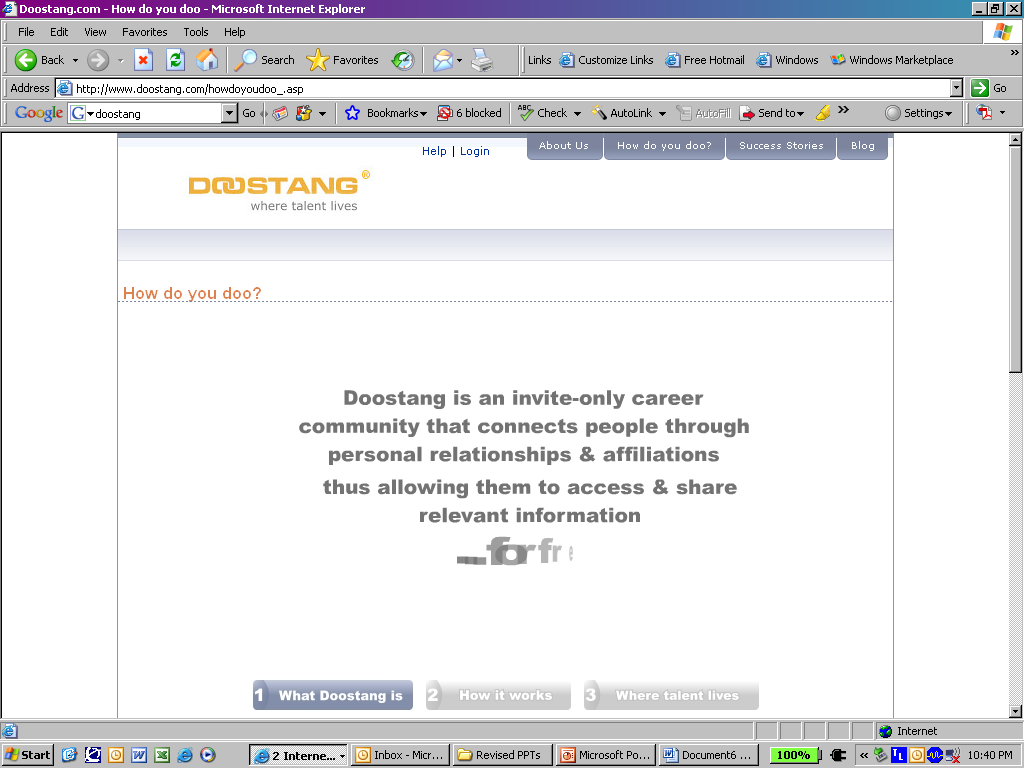 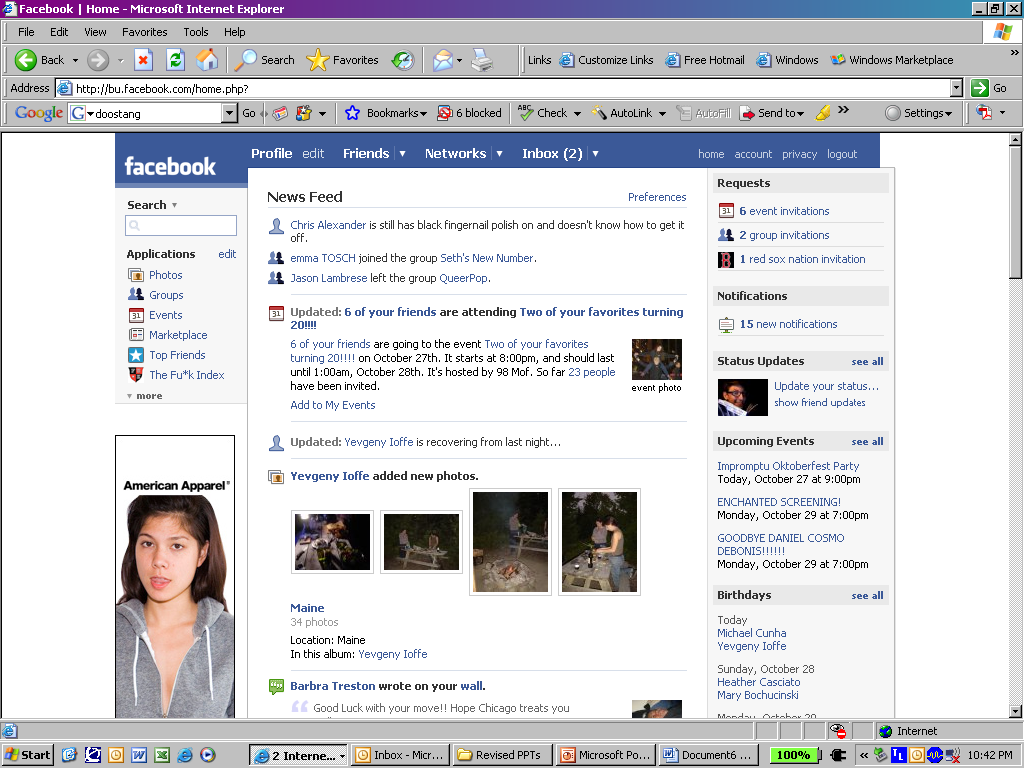 Assess Your Skills
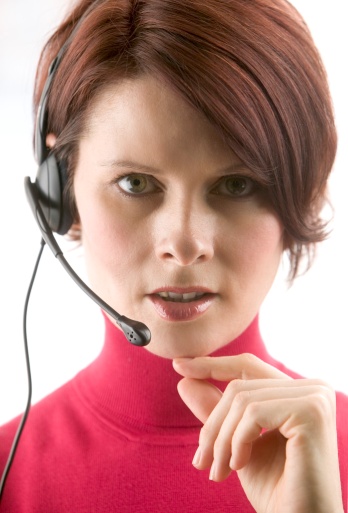 Academic Strengths
Reading, Writing, Speaking, and Listening
Math
Creative Thinking
Problem Solving and Decision Making

Personal Qualities
Self-Esteem, Self-Management, Responsibility

People Skills
Social, Negotiation, Leadership, Teamwork
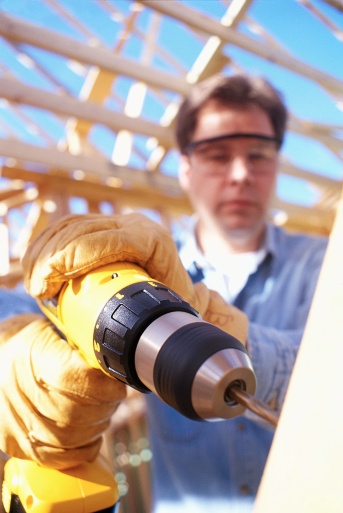 See a Career Counselor
The career counselors at your college are trained professionals who can help you 
discover your strengths and weaknesses
evaluate your values and goals
sort through what type of career you want
They will not tell you what to do, they will simply help identify what factors may lead to successful and interesting career options.
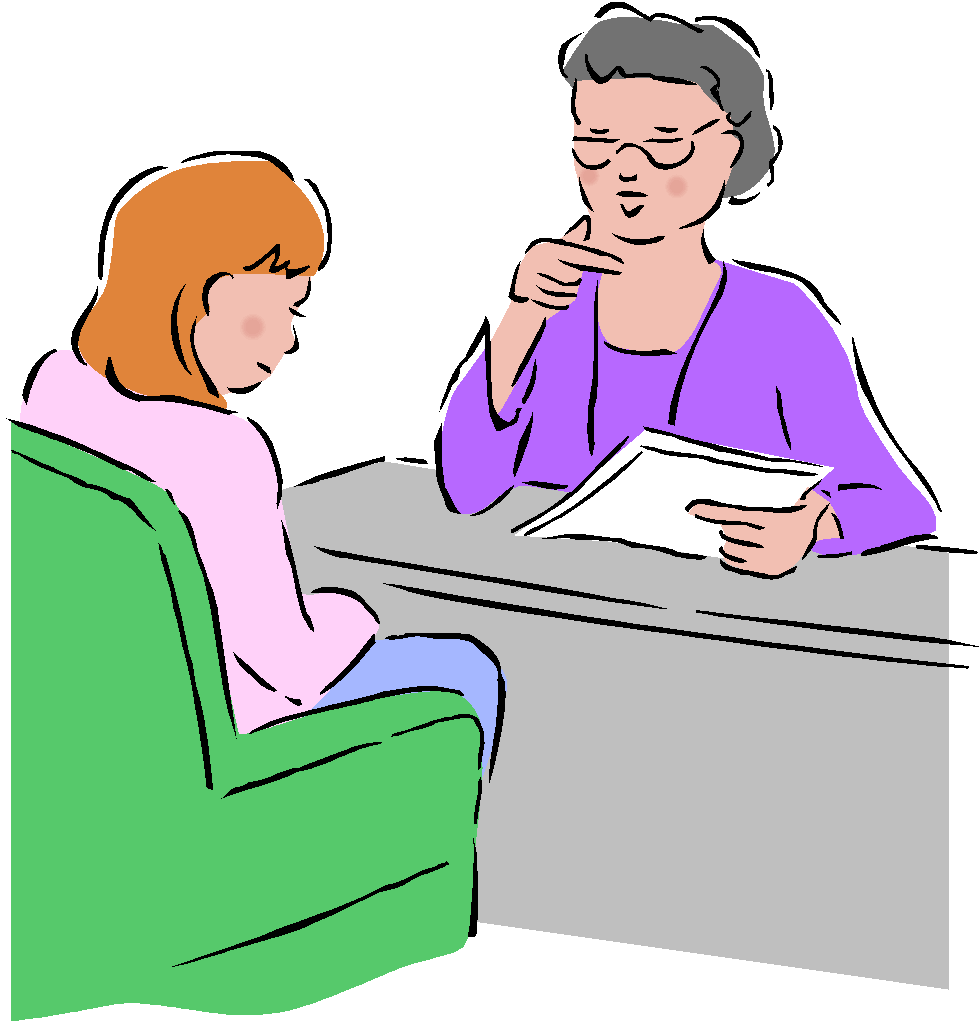 Questions for Academic Advisors
What classes should I take this term and next?
What sequence of classes should I take?
Am I taking too many difficult classes in one term?
What electives do you recommend?
What career 
opportunities are there if I study mainly _____?
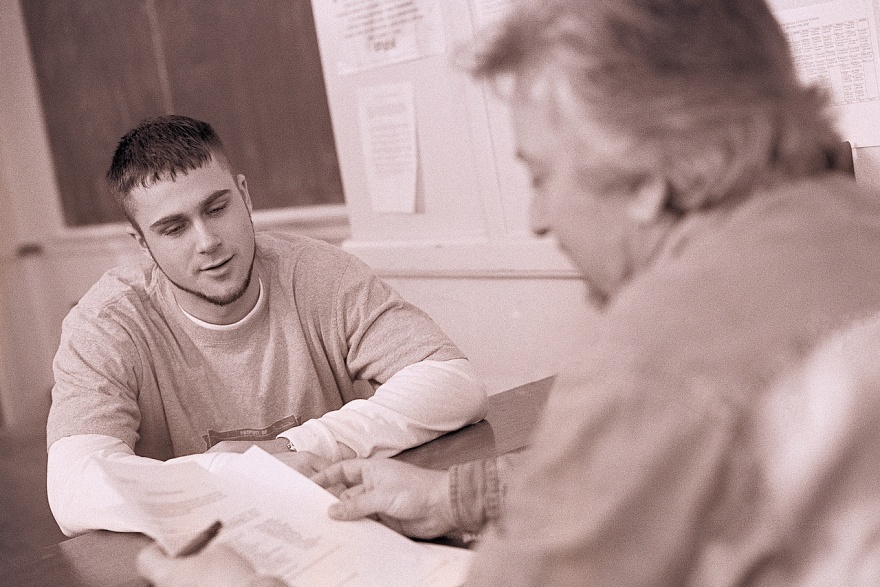 Getting Experience
Volunteer or service learning
Study abroad
Internships/co-ops
On-campus employment
Student projects/competitions
Research
On-the-job training
Apprenticeships
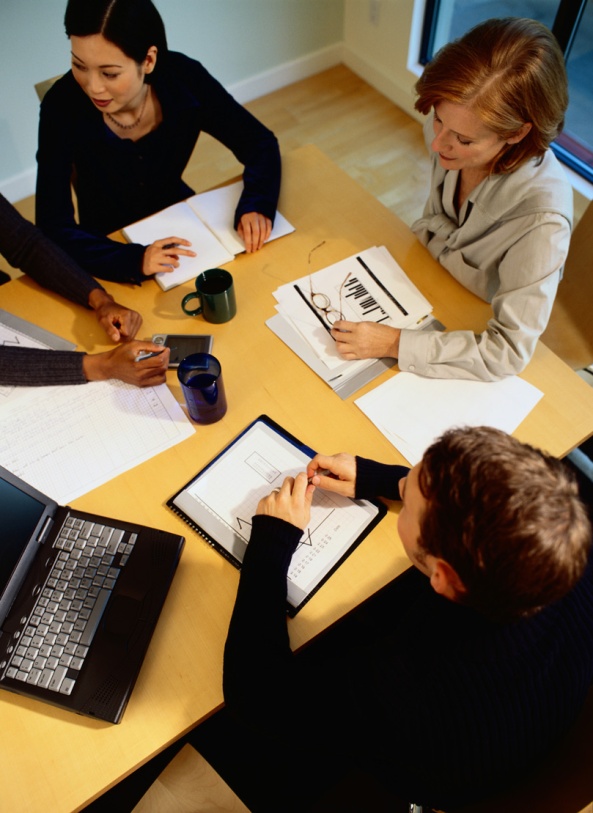 Nothing teaches like experience.
Research the Job
Identify the skills and experience necessary to perform the job you want.
Determine the general requirements of the job.
Learn about the day-to-day tasks and responsibilities.
Research the company and employer.
Determine the company’s philosophy.
The more you know about the job, the stronger the candidate you will become.
How big will my office be?
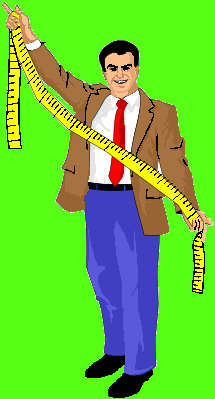 Explore Relevant Part-Time and Summer Jobs
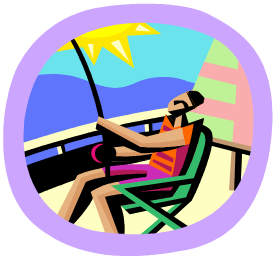 Students benefit when their jobs are on campus.
Investigate if there exists a part-time job in the department of your major.
Advanced planning will help you obtain a summer job with a company related to your field.
If you can not find a related job, you can still demonstrate work-related skills and a work ethic that will impress prospective employers.
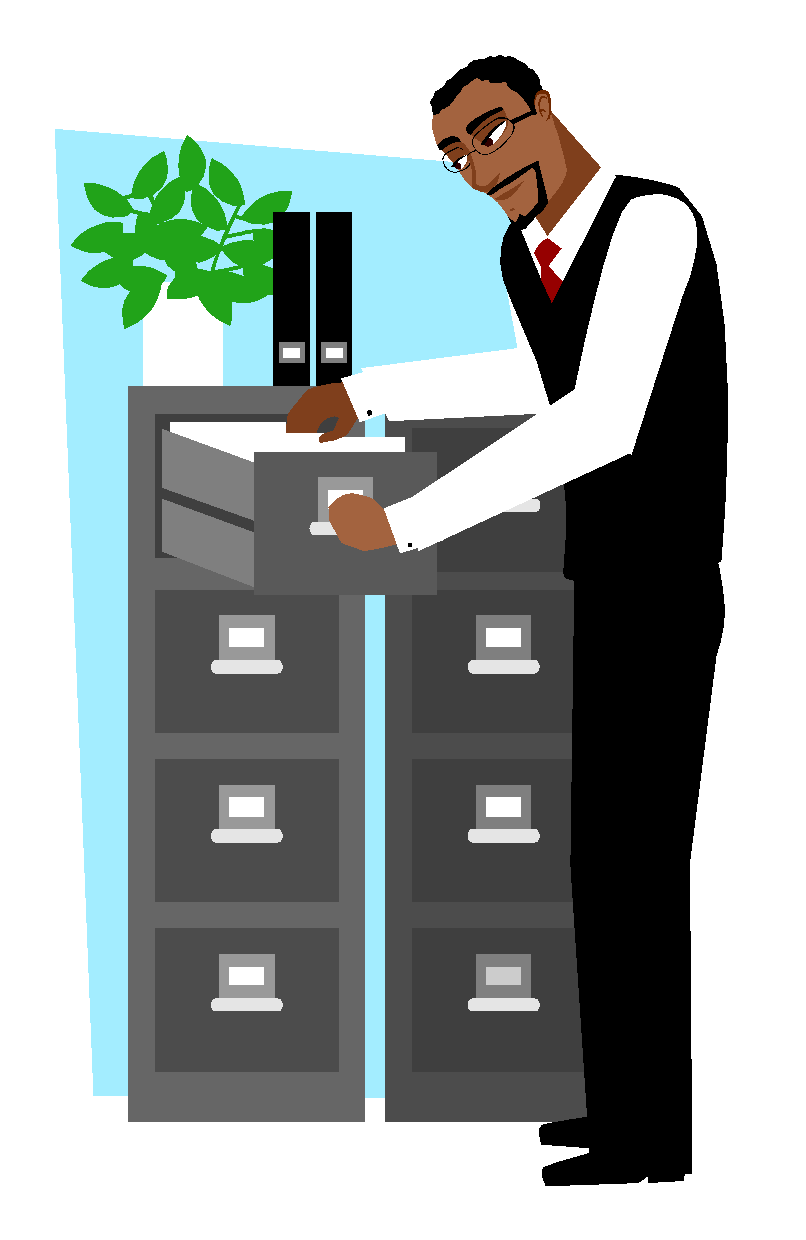 Internet Career JourneyActivity 13.2 --Web Resources
The Riley Guide: Employment Opportunities and Job Resources on the Internet
www.rileyguide.com

Monster.com
http://www.monster.com/

Quintessential Careers
http://www.quintcareers.com/index.html
Occupational Outlook Handbook 
11_Careers_new.ppt

Career Resource Center 
http://www.careers.org/

Job Hunt 
http://www.job-hunt.org

The Catapult on Job Web
http://www.job-hunt.org/
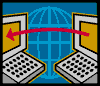 Created by Lake Sumpter State College: Taralyn A. Pierce